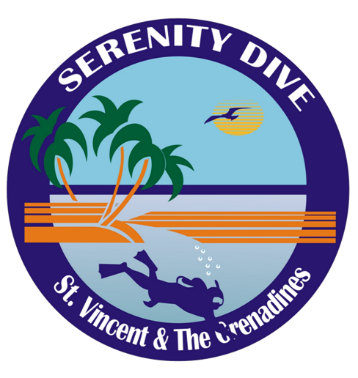 “Your Deepest Dive Experience”
Underwater Beach Cleanup
Cressi/Scuba Pro Equipment Workshops
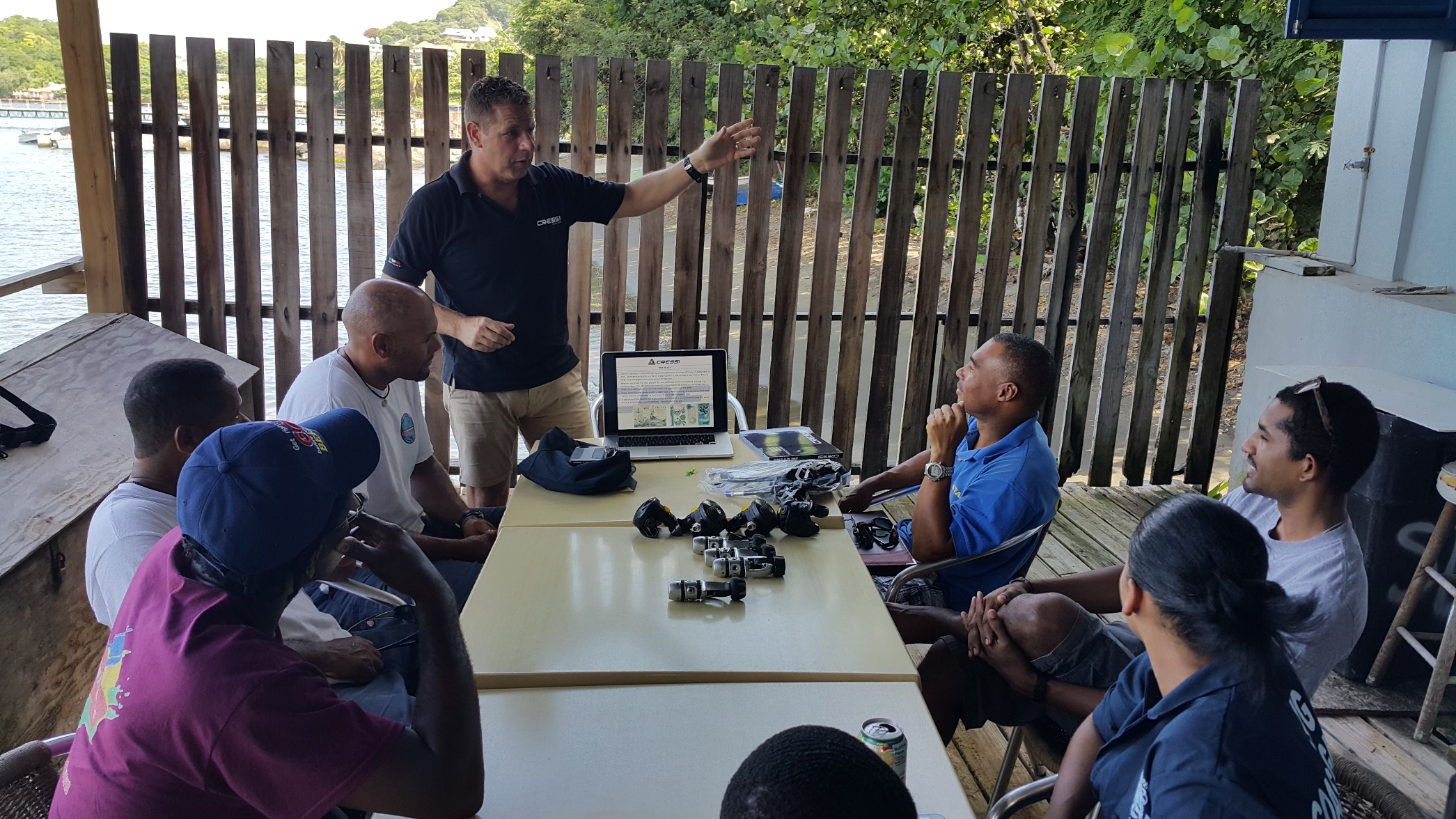 Working along with the Coastal Dynamics Team out of Trinidad on the installation of wave monitoring equipment on our windward coastline
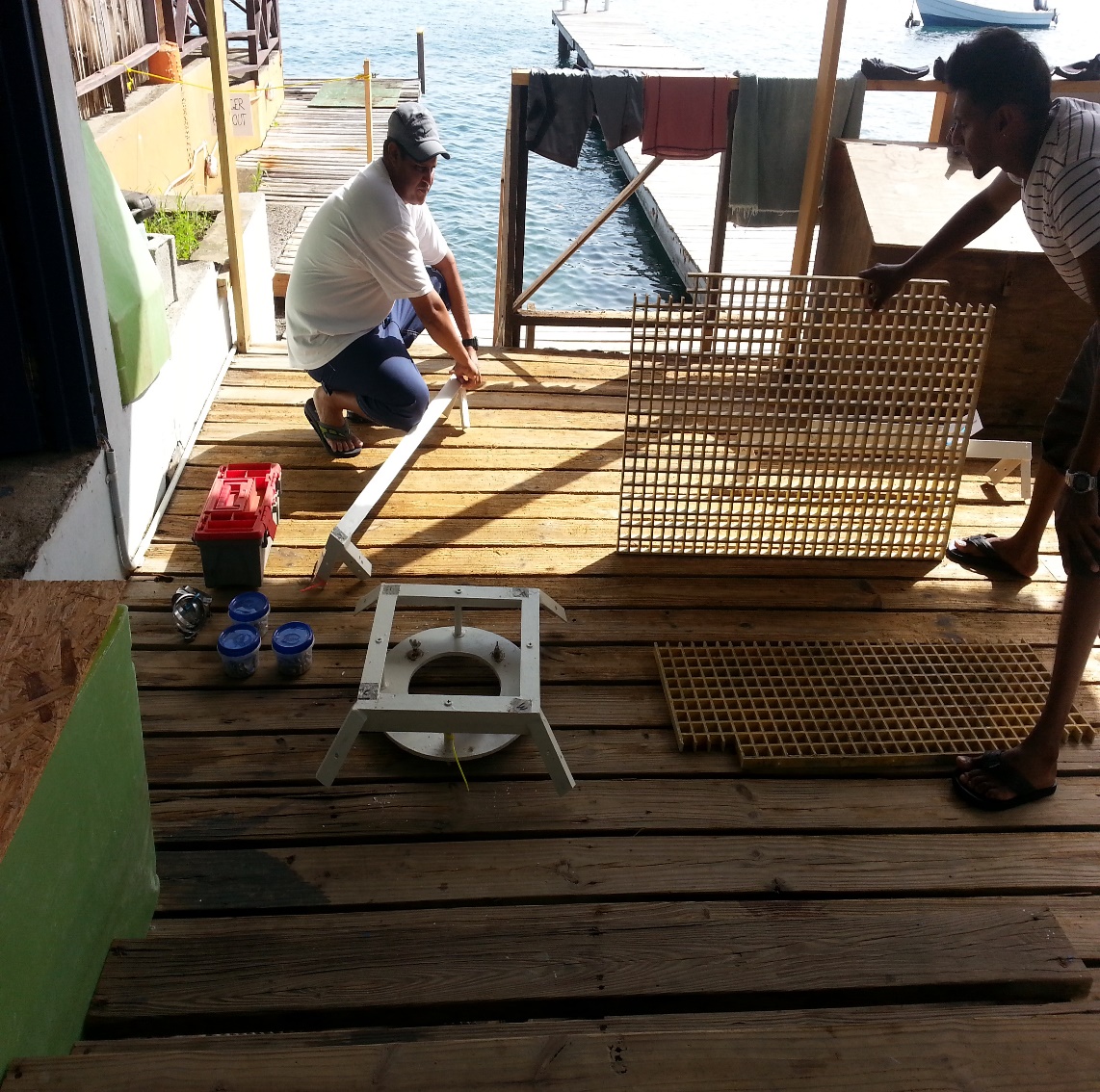 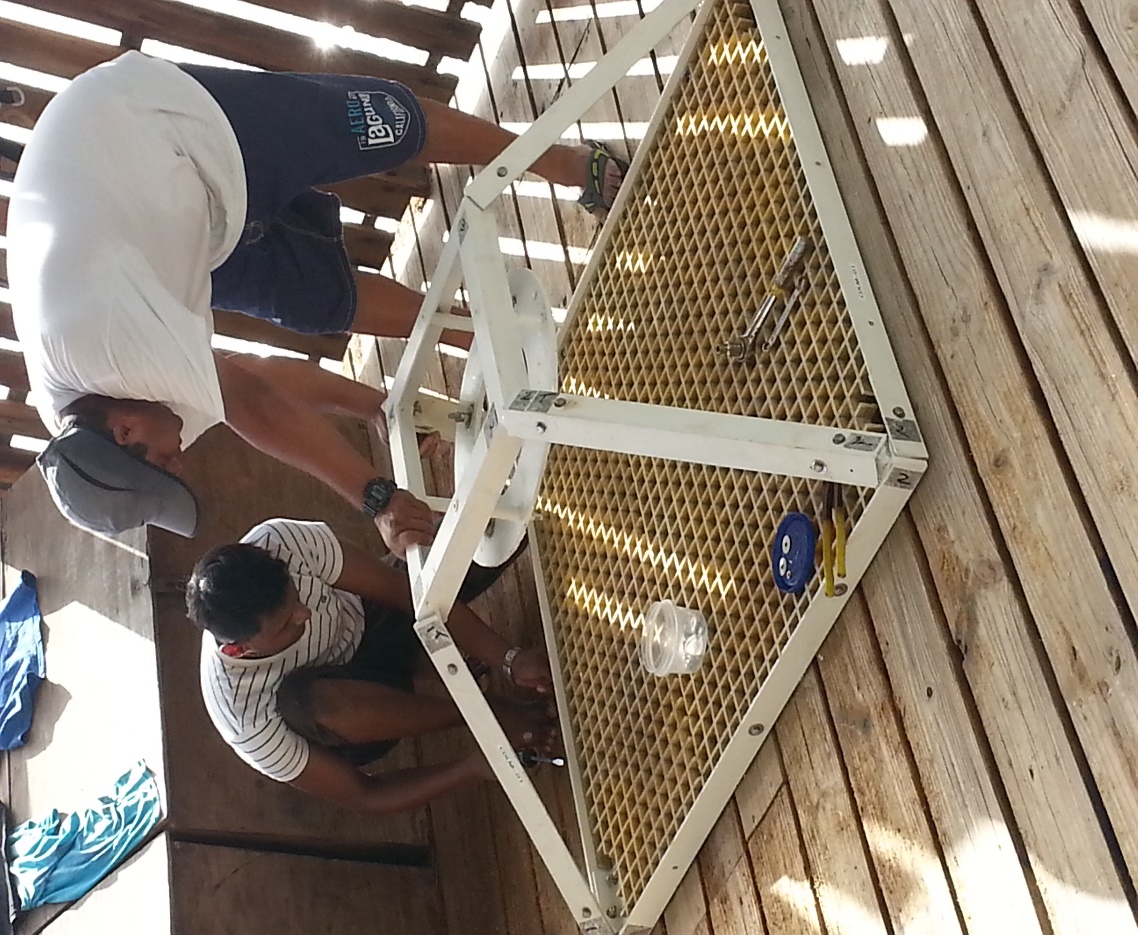 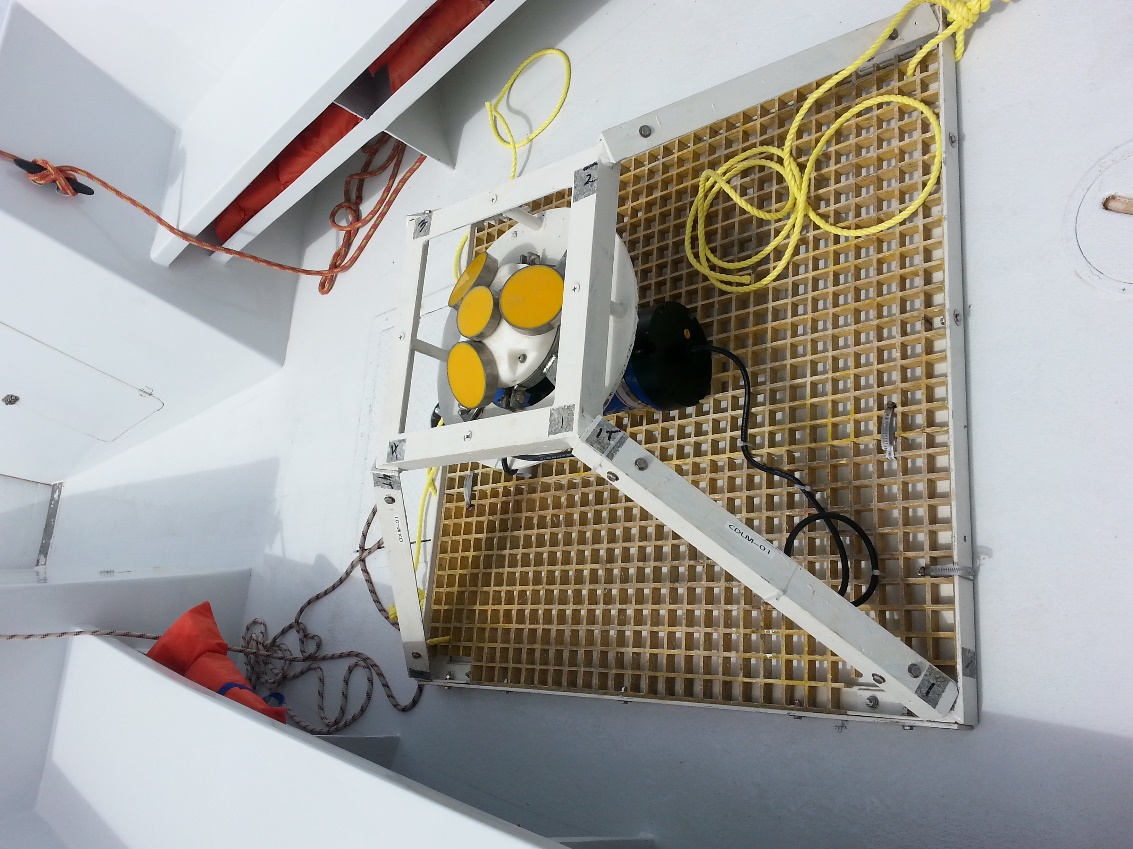 Certification of 25 fisherfolks under the PADI (Professional Association of Dive Instructors) system through a sustainable livelihoods grant awarded to us through the ECMANN Project
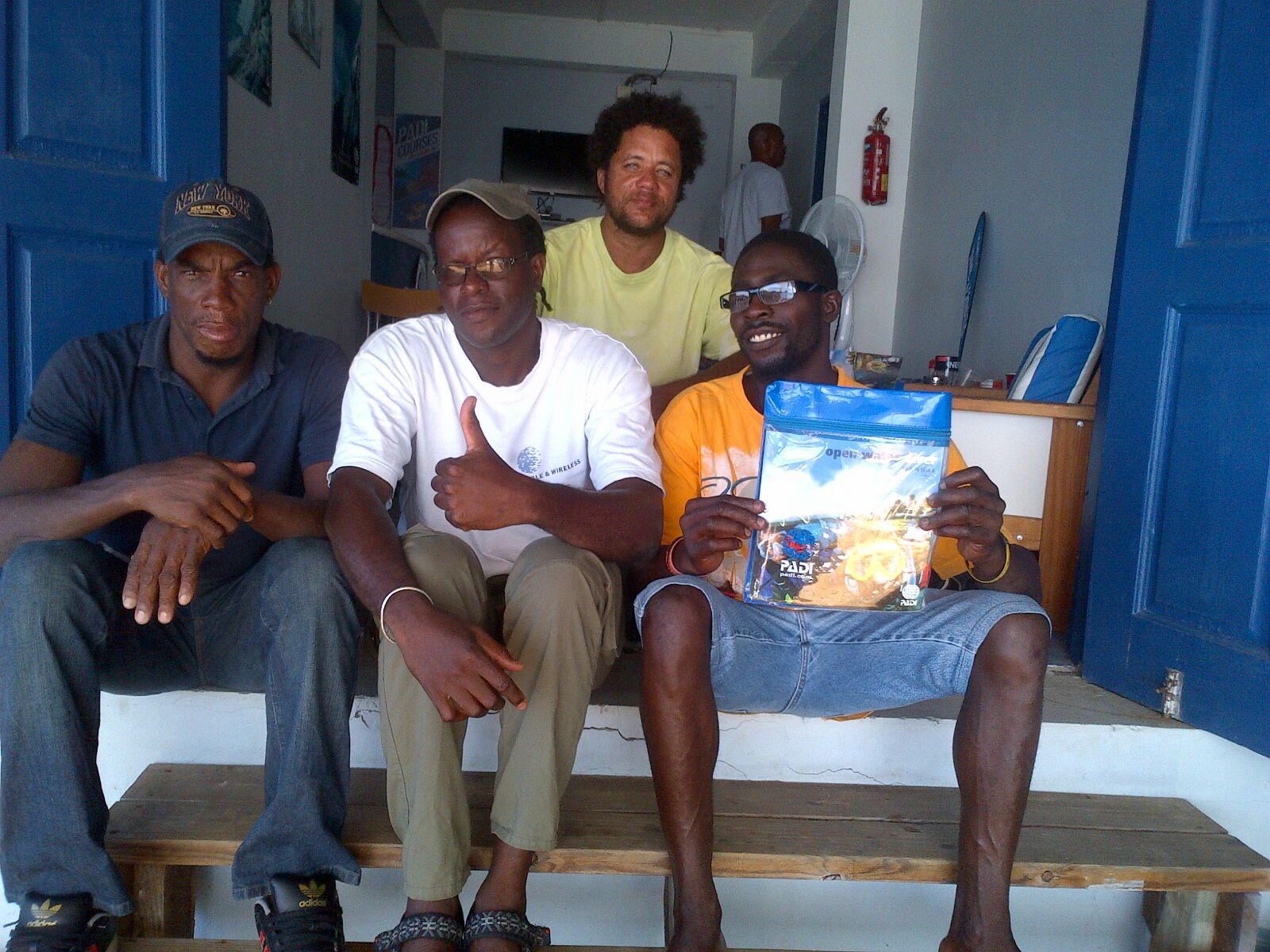 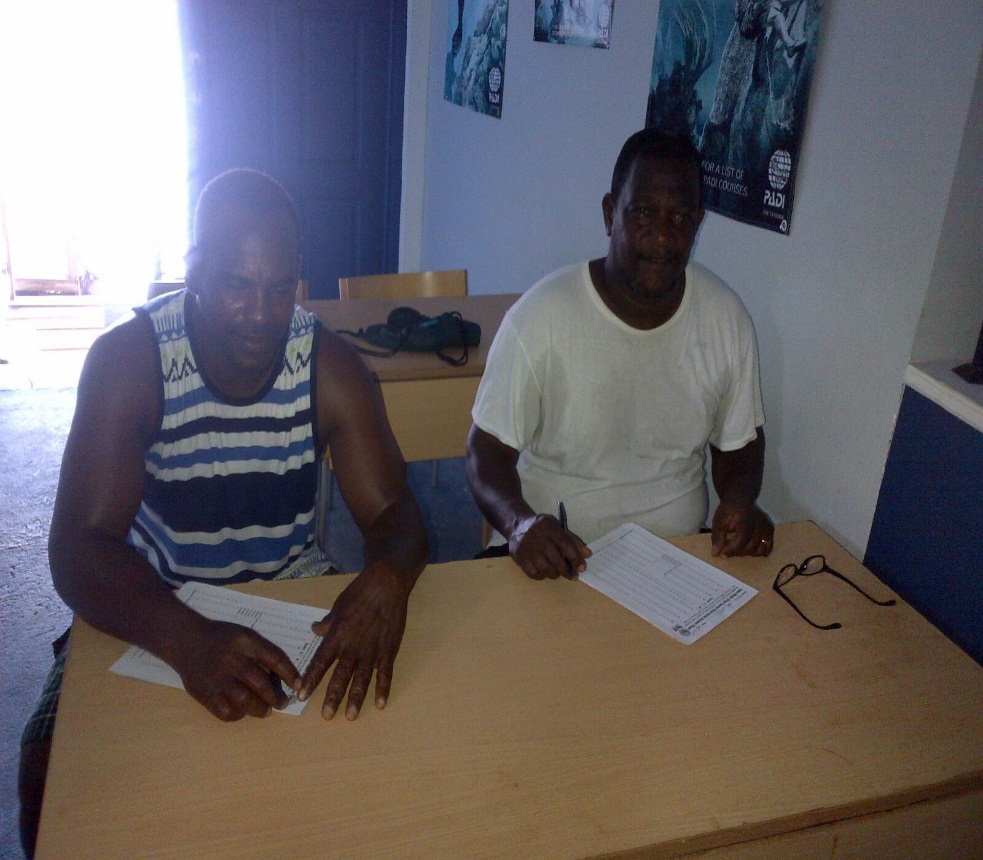 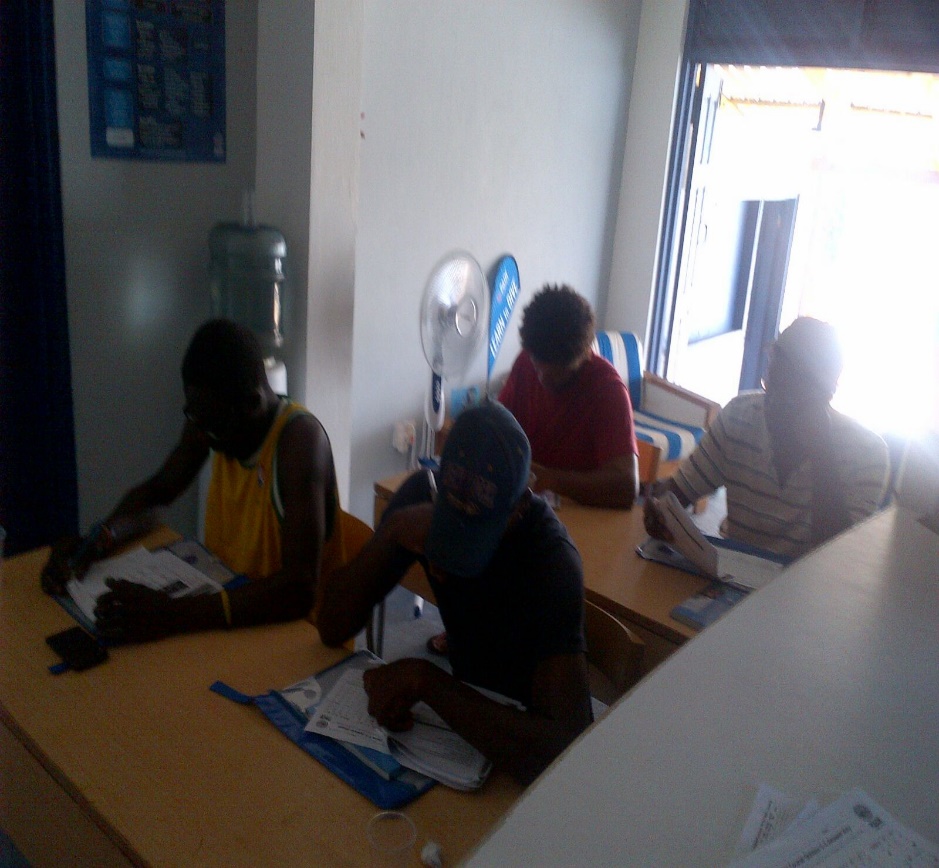 “Diving, another way of life” programCertification of 15 Community College/ Secondary School Students
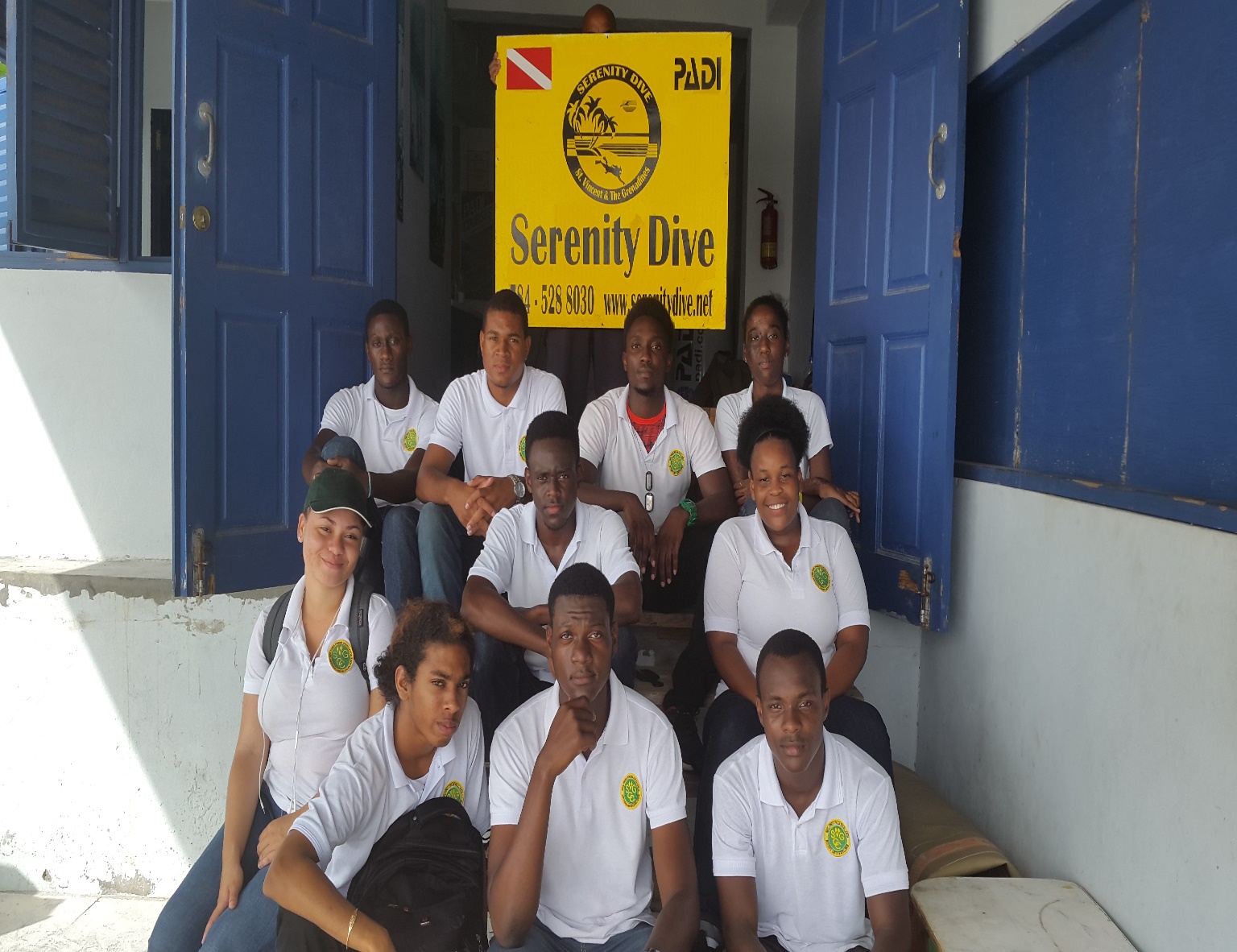 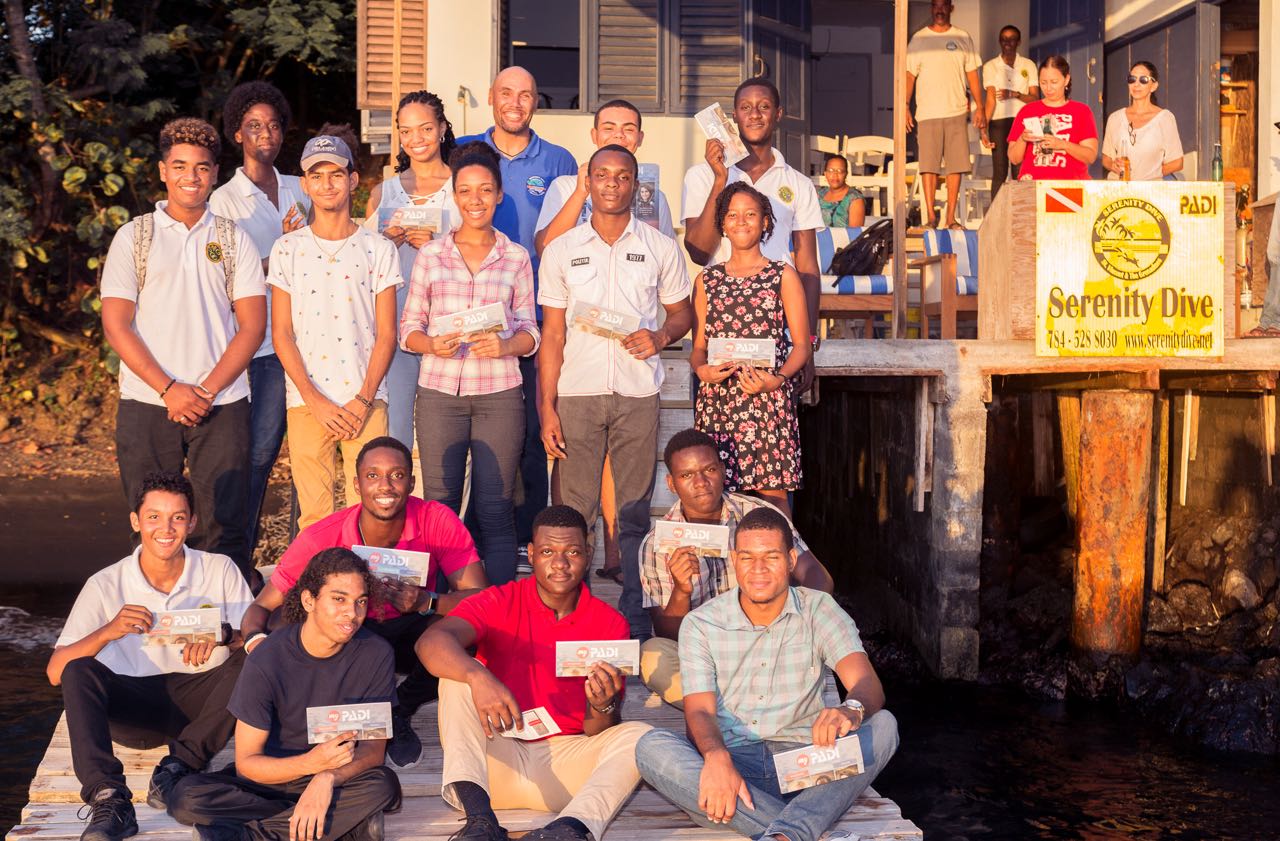 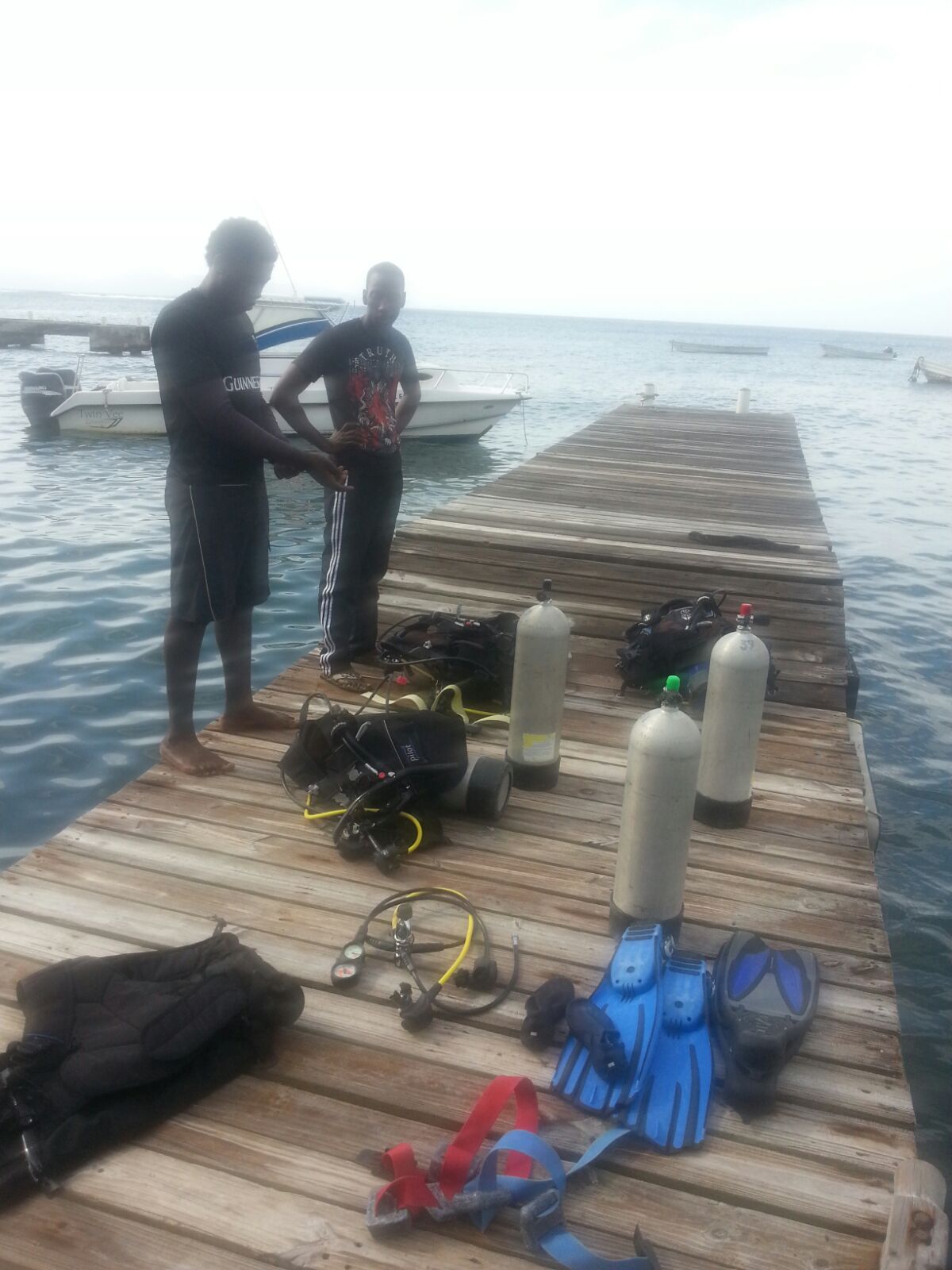 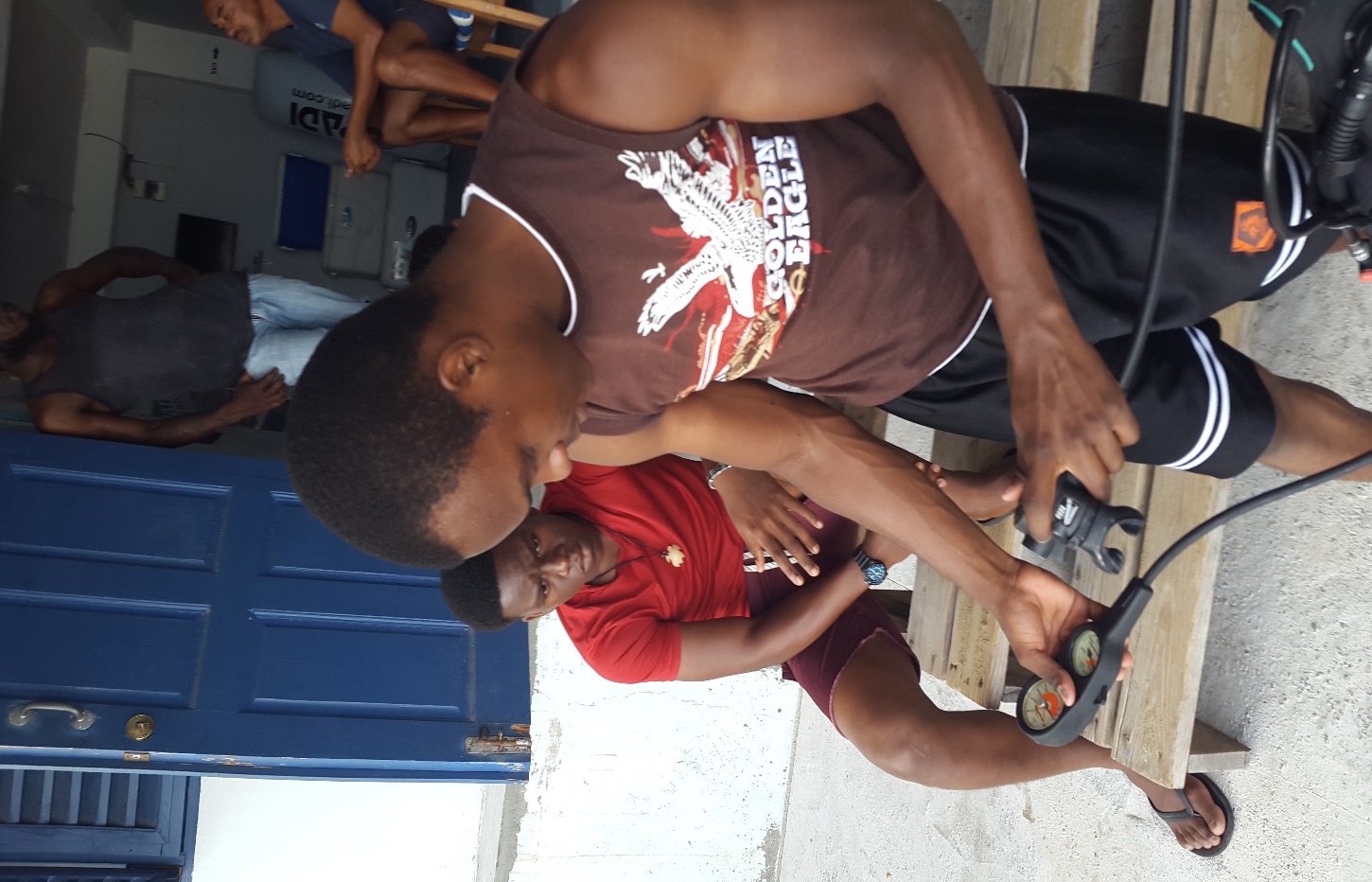 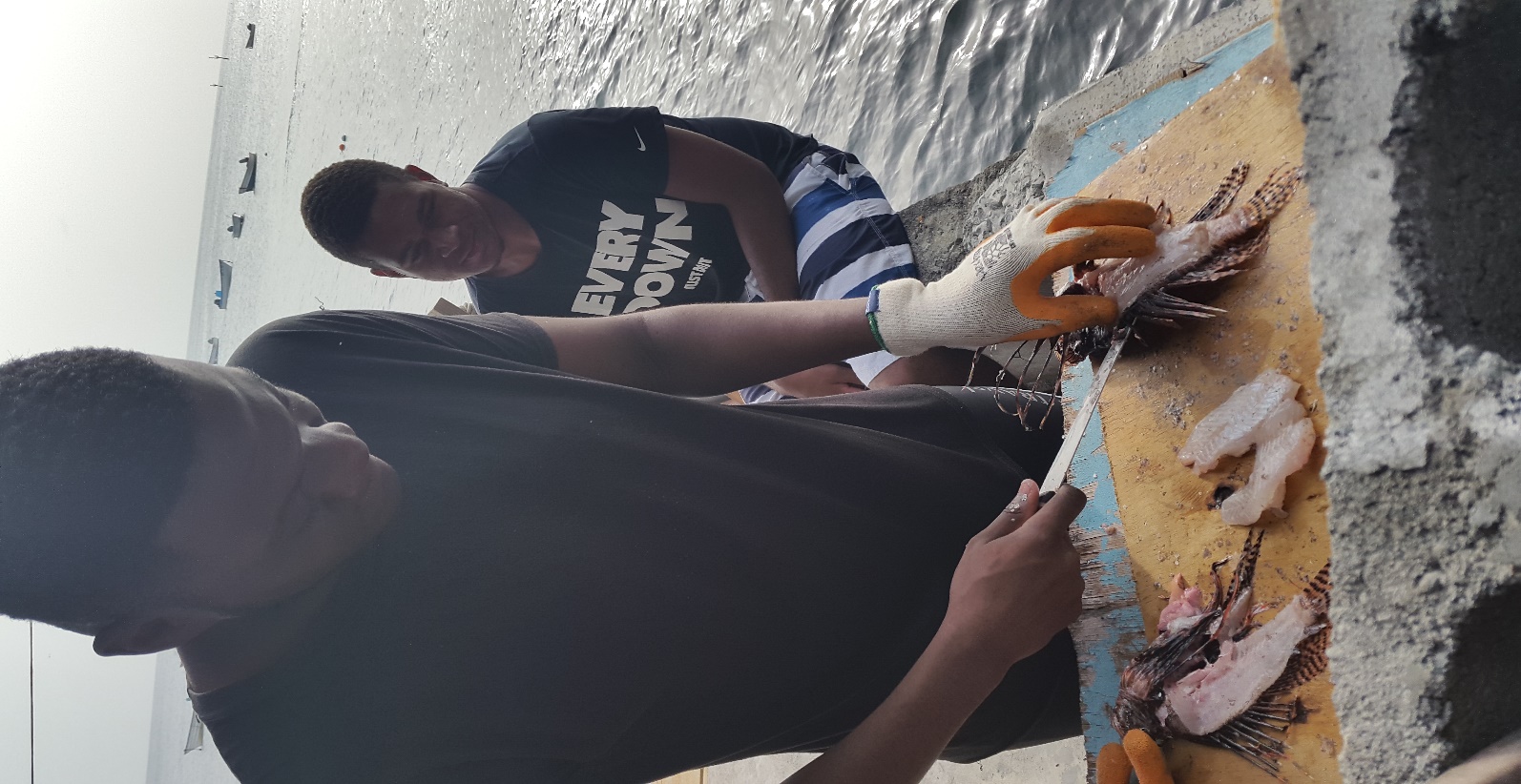 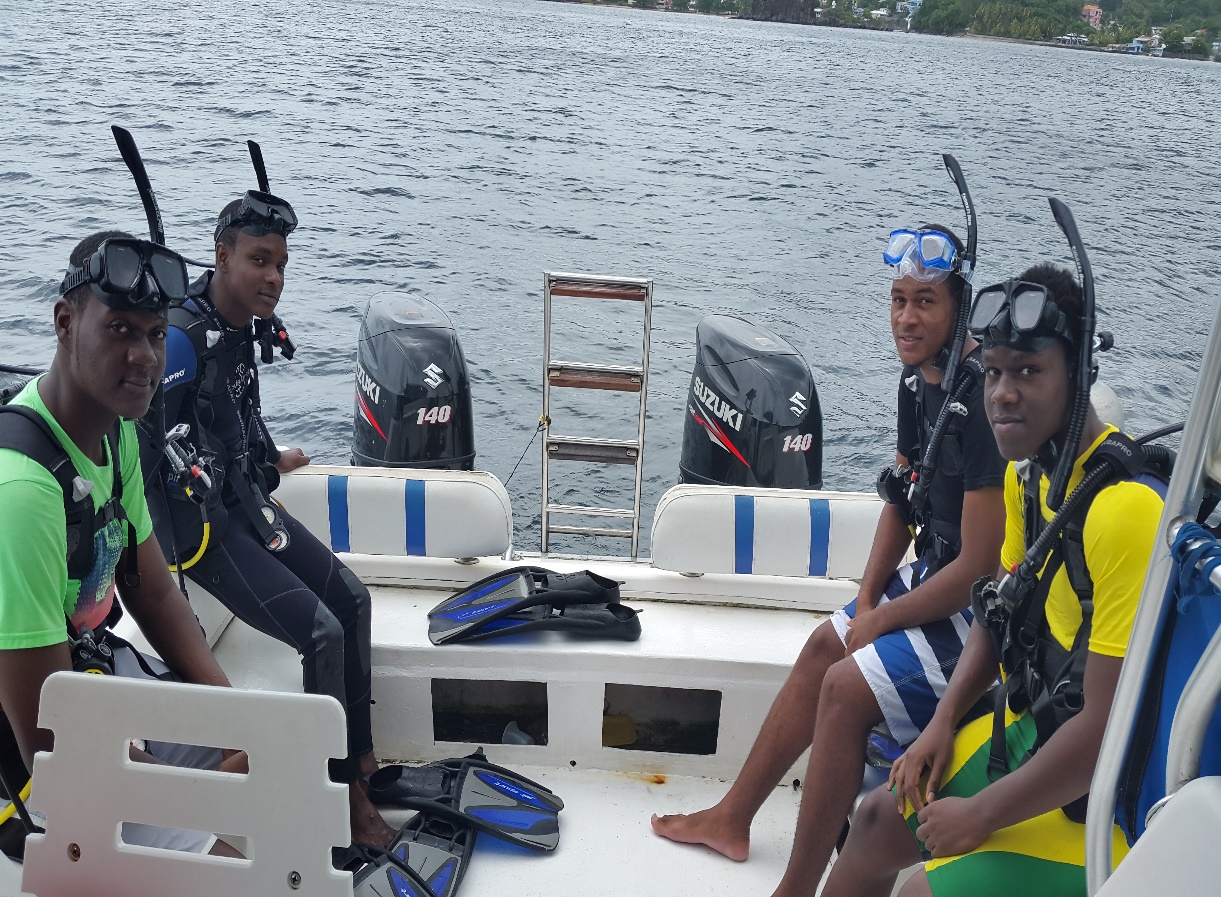 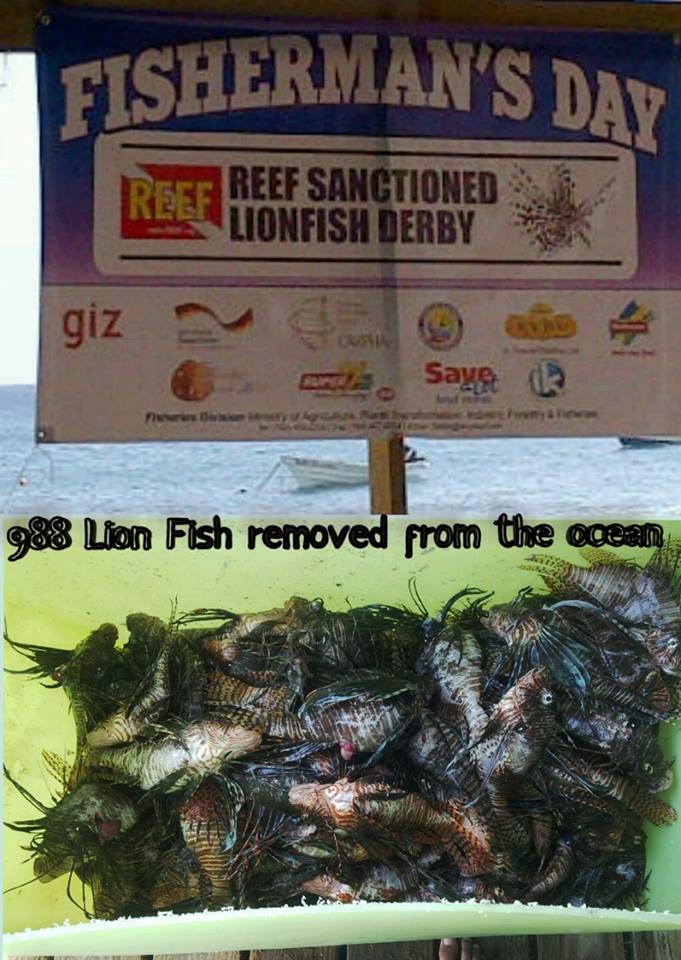 We have to eat them
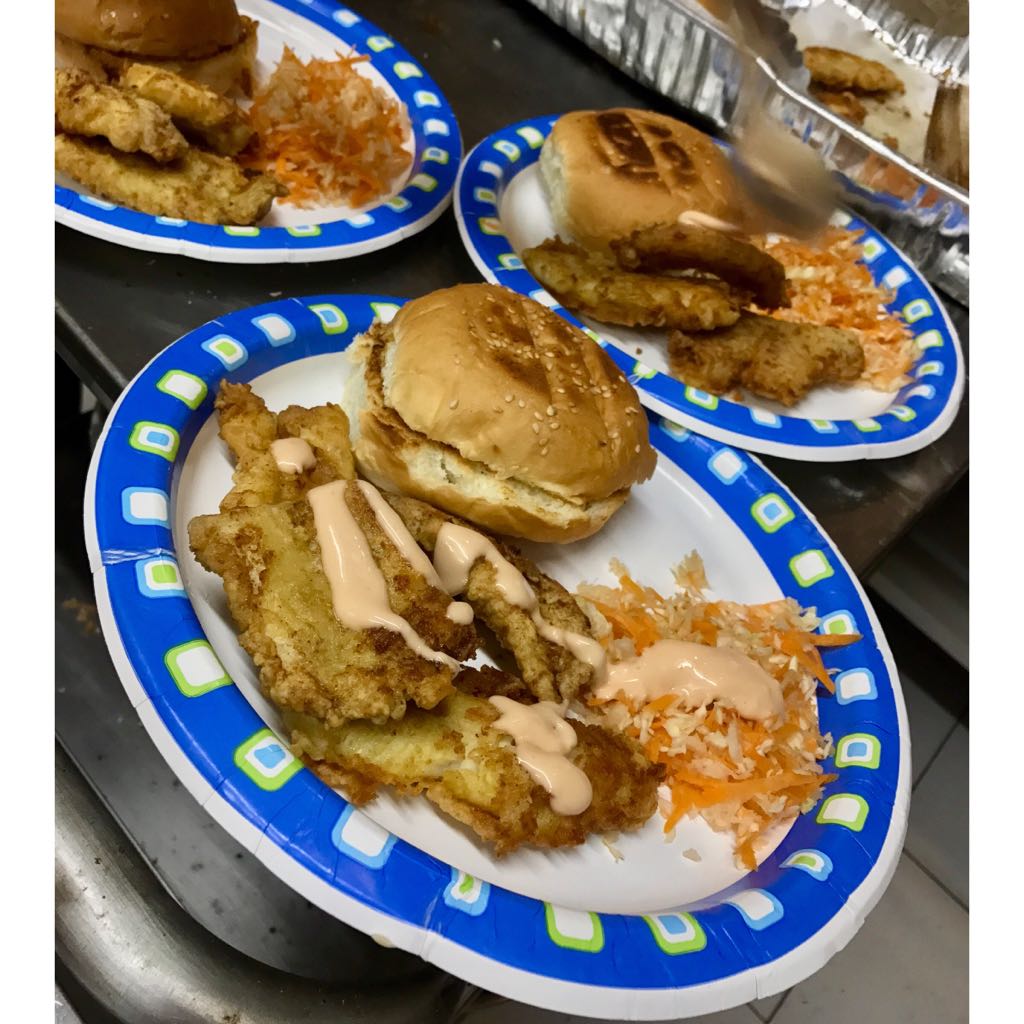 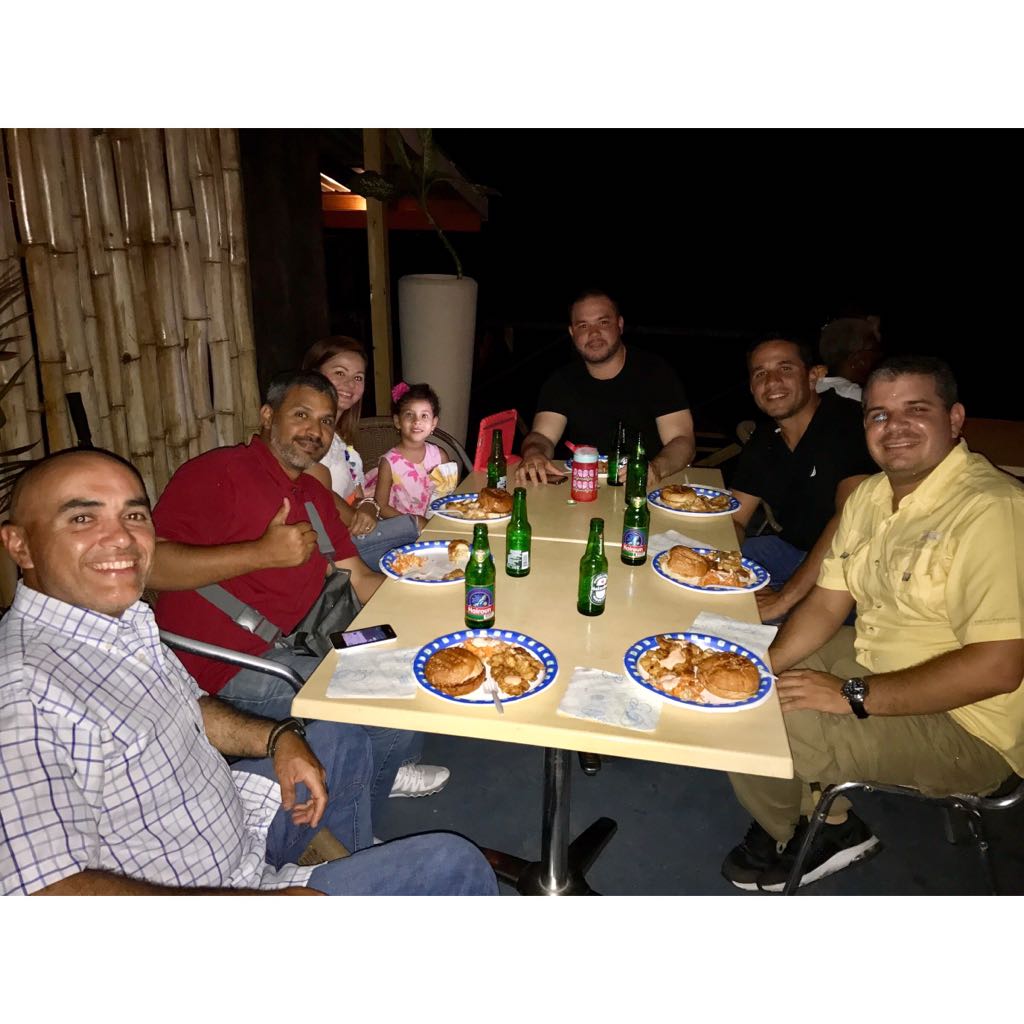 To defeat them
Challenges
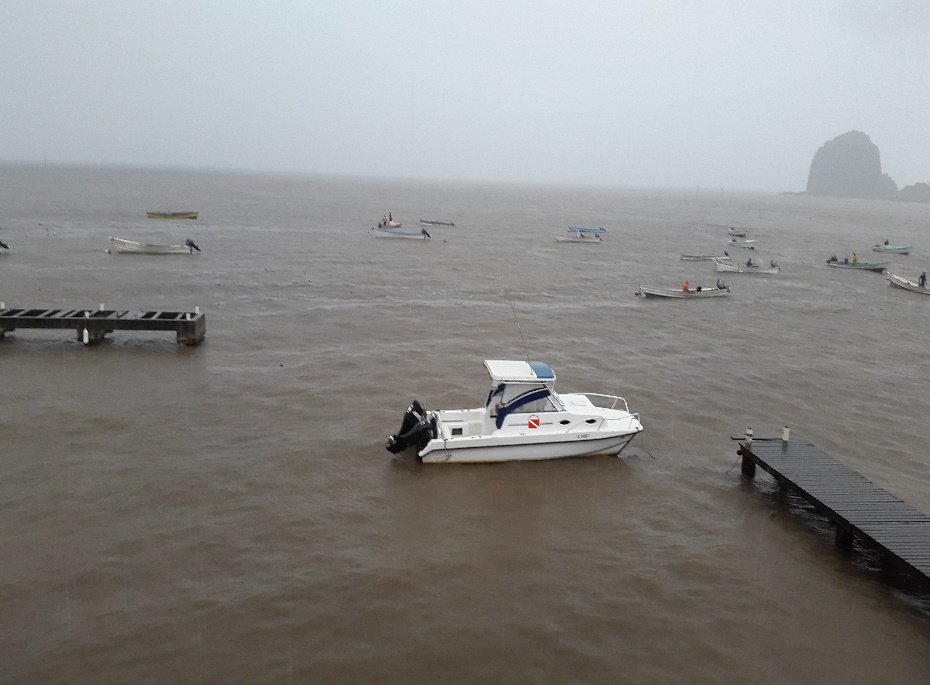 Debris flowing into the ocean after heavy rainfall through the river system that exits into the site for the Marine Managed Area.
Getting the fisherfolks more aware of the damages done to the reef by their nets. Not to mention spearfishing of juvenile fishes especially the parrot fish.
Lack of resources to police and implement rules and regulation necessary to ensure the success of theses projects.
More information and collaboration needed between key stake holders and government organisations.
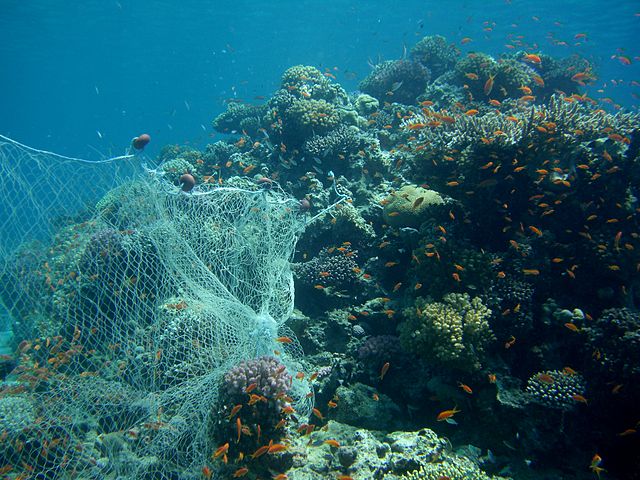 Thank You
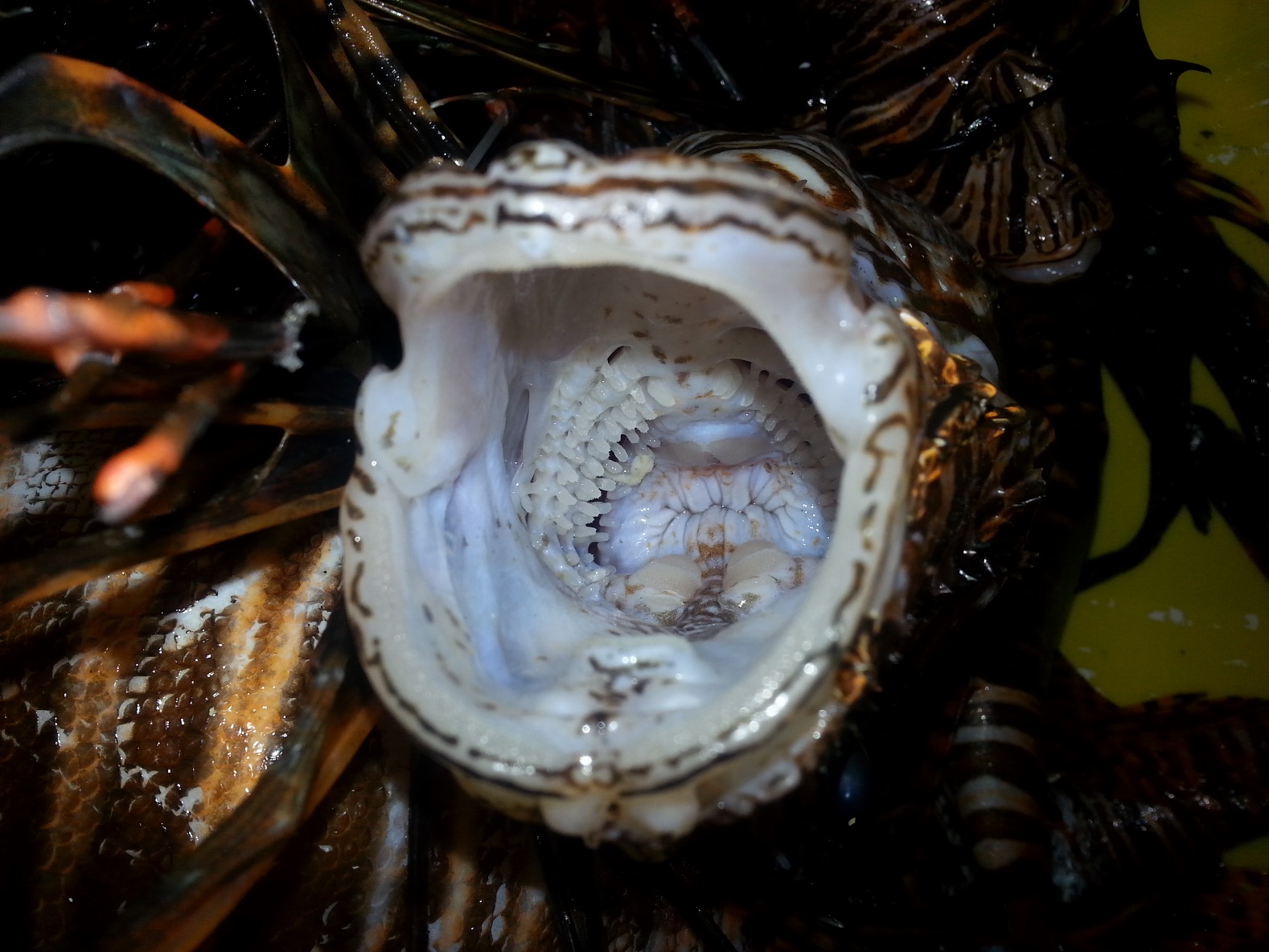